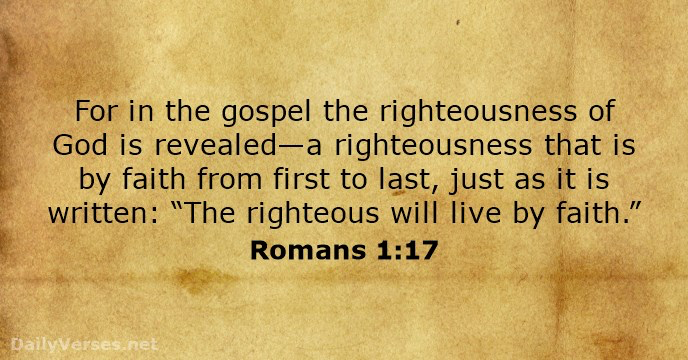 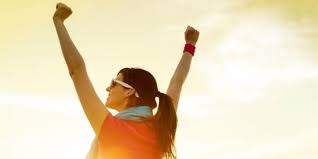 BE AWAKE
ENDURE AND CONQUER
Luke 21:34-36 “But watch yourselves lest your hearts be weighed down with dissipation and drunkenness and cares of this life, and that day come upon you suddenly like a trap.35 For it will come upon all who dwell on the face of the whole earth. 36 But stay awake at all times, praying that you may have strength to escape all these things that are going to take place, and to stand before the Son of Man.”
Revelation 2:2 (Ephesus)
‘I know your works, your toil and your patient endurance, and how you cannot bear with those who are evil but have tested those who call themselves apostles and are not, and found them to be false.
Revelation 2:9 (Smyrna)
“I know your tribulation and your poverty (but you are rich) and the slander of those who say that they are Jews and are not, but are a synagogue of Satan.
Revelation 2:13 (Pergamum) 
“I know where you dwell, where Satan's throne is. Yet you hold fast my name, and you did not deny my faith even in the days of Antipas my faithful witness, who was killed among you, where Satan dwells.
Revelation 2:19 (Thyatira) 
“I know your works, your love and faith and service and patient endurance, and that your latter works exceed the first.
Revelation 3:1 (Sardis) 
“And to the angel of the church in Sardis write: The words of him who has the seven spirits of God and the seven stars. “‘I know your works. You have the reputation of being alive, but you are dead.
Revelation 3:8 (Philadelphia) 
“I know your works. Behold, I have set before you an open door, which no one is able to shut. I know that you have but little power, and yet you have kept my word and have not denied my name.
Revelation 3:15 (Laodicea) 
“I know your works: 
you are neither cold nor hot. Would that you were either cold or hot!
To the one who conquers: 
* I will grant to eat of the tree of life. 
* will not be hurt by the second death.
* I will give some of the hidden manna, and I will give him a white stone, with a new name written on the stone that no one knows except the one who receives it.’
To the one who conquers: 
* I will give authority over the nations 
* I will confess his name before my Father and before His angels.
*I will make him a pillar in the temple of my God. 
* I will grant him to sit with me on my throne.
Revelation 21:7 
The one who conquers will have this heritage, and I will be his God and he will be my son.
Luke 21:36 
But stay awake at all times, 
praying that you may have strength to escape all these things that are going to take place, and to stand before the Son of Man.”
Luke 21:34-35 
“But watch yourselves lest your hearts be weighed down with dissipation and drunkenness and cares of this life, and that day come upon you suddenly like a trap.35 For it will come upon all who dwell on the face of the whole earth.
Luke 12:37 
Blessed are those servants whom the master finds awake when he comes. Truly, I say to you, he will dress himself for service and have them recline at table, and he will come and serve them.
John 17:3 
And this is eternal life, that they know you, the only true God, and Jesus Christ whom you have sent.
Matthew 25:12 
But he answered, ‘Truly, I say to you, 
I do not know you.’
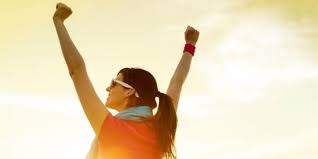 BE    AWAKE
ENDURE AND CONQUER
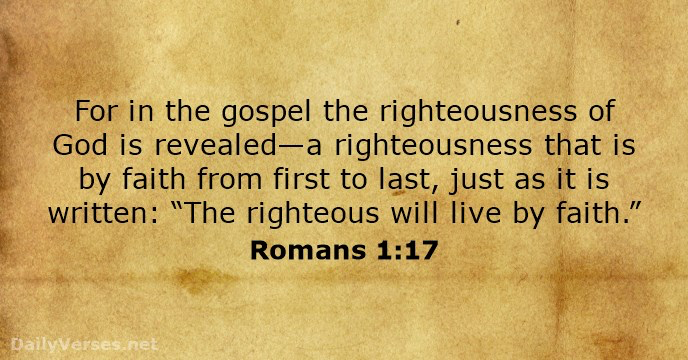